การบันทึกข้อมูลติดตามดูแลกลุ่มเสี่ยง
ต่อการฆ่าตัวตาย
ผ่านระบบ Mental Health Check In
ปีงบประมาณ 2565
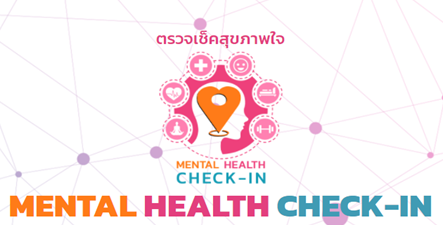 กลุ่มงานส่งเสริมสุขภาพ
ผลการดำเนินงานคัดกรองกลุ่มเสี่ยง
การฆ่าตัวตายปี 2565 ผ่าน Mental Health Check In
ข้อมูล ณ 1 ตุลาคม 64 – 27 กันยายน 65
ข้อมูล สะสม ณ 29 สิงหาคม 65
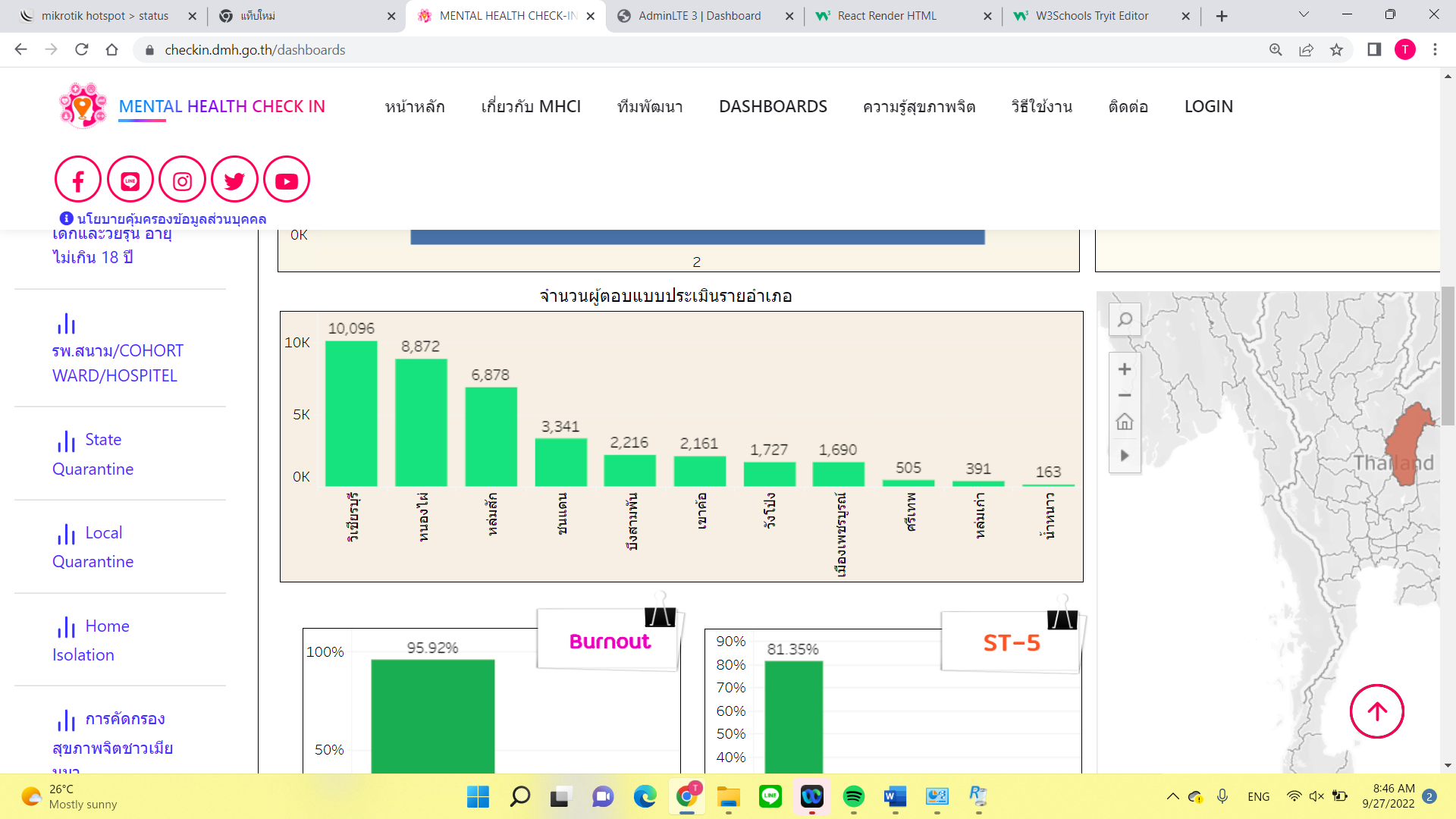 การติดตามช่วยเหลือกลุ่มเสี่ยง
กลุ่มอายุ ต่ำกว่า 18 ปี
กลุ่มอายุ 18 ปี ขึ้นไป
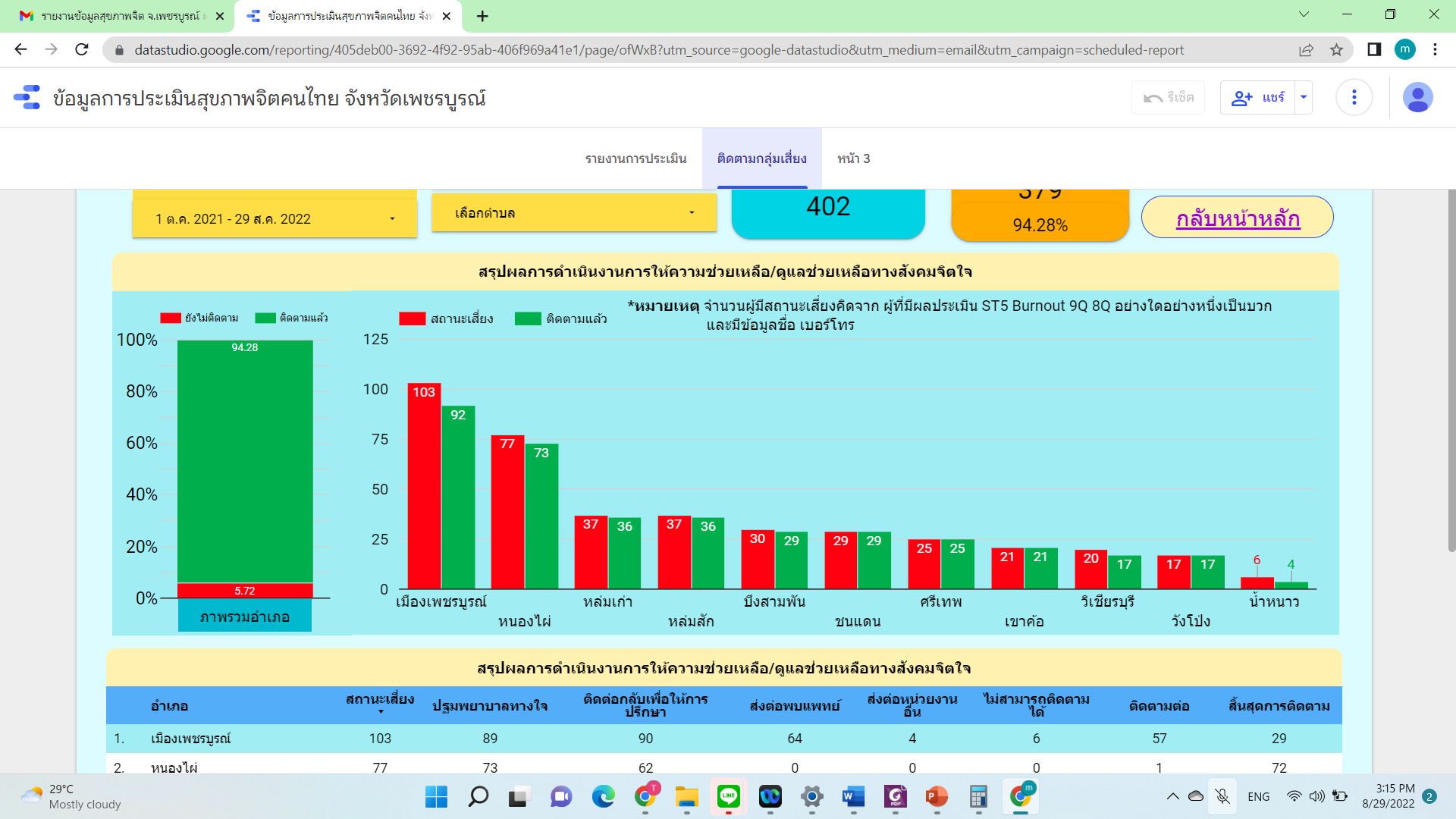 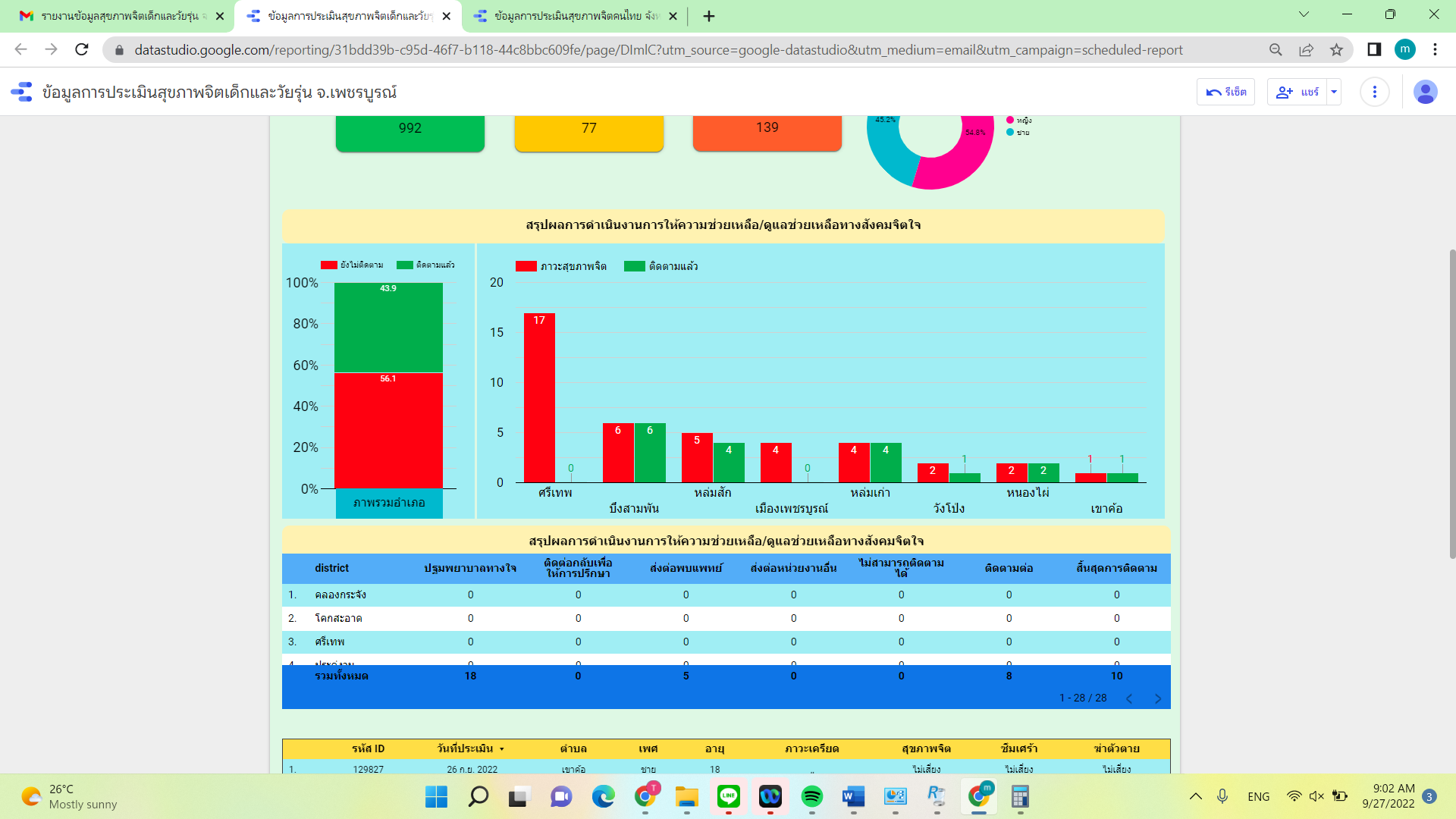 ผลงาน ร้อยละ 43.9
ผลงาน ร้อยละ 94.28
ผลการคัดกรองภาวะซึมเศร้า เฝ้าระวังปัญหาสุขภาพจิตในกลุ่มเสี่ยง ปีงบประมาณ 2565
ข้อมูล ณ 1 ตุลาคม 64 – 27 กันยายน 65
N/a
N/a
N/a
N/a
N/a
N/a
N/a : ไม่มีเป้าหมายที่มีผล 2 Q Positive
ที่มา HDC กระทรวงสาธารณสุข 27 ก.ย.65
ผลการคัดกรองภาวะซึมเศร้า เฝ้าระวังปัญหาสุขภาพจิตในกลุ่มเสี่ยง ปีงบประมาณ 2565
ข้อมูล ณ 1 ตุลาคม 64 – 23 มิถุนายน 65
N/a
N/a
N/a
N/a
N/a
N/a
N/a
N/a
N/a : ไม่มีเป้าหมายที่มีผล 9 Q Positive
ที่มา HDC กระทรวงสาธารณสุข 27 ก.ย.65